How the world works…
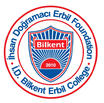 Grade 5 Unit of Inquiry; Unit 3
November/December; 6 weeks
Central Idea: Changes in how we transfer and store energy have an impact on society and the environment.
Lines of Inquiry:
The natural world and its laws; the interaction between the natural world (physical and biological) and human societies; how humans use their understanding of scientific principles; the impact of scientific and technological advances on society and on the environment.
Teacher Questions
What are different forms of energy?
What is energy used for?
How is energy transferred?
What is our responsibility when using energy?
How do we store energy?
How has the way we store energy changed?
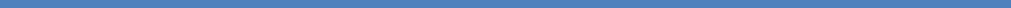 Language outcomes
Visual: 
Create a 3D model of a form of energy with a labelled diagram which displays planning. 
Oral: 
Talk about this model outlining the central idea and lines of inquiry. Include the type of energy used.  
Reading: 
Using research skills to gather information. 
Diagrammatical reading 
Comprehension of what is being read through standard guided reading
Writing:
Using the information gathered to write up an instructional/procedural piece of writing outlining how the model works, e.g. the lines of inquiry.
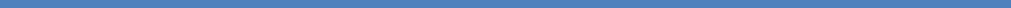 Mathematics Outcomes
Patterns can often be generalized using algebraic expressions, equations or functions.
Exponential notation is a powerful way to express repeated products of the same number.
Fractions, decimal fractions and percentages are ways of representing whole-part relationships.
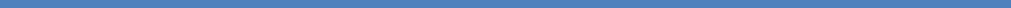 Physical Education: Students will create and participate in games related to the current theme.
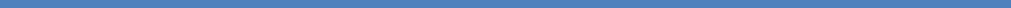 Music : Students will learn simple blues or rock & roll song to use pentatonic scale and play with their ukuleles.
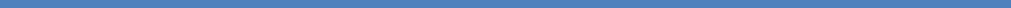 Information Technology

 Students will create short video on migration and will publish their work on Kidblog.
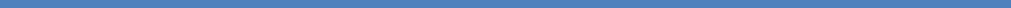 Art
Students explore how they can express energy in art by using colors, shapes and lines. They learn about kinetic art and do several art pieces.
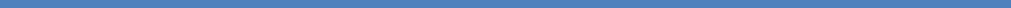 Library
This year the library will be used for the following:
  borrow/change books
  Independent reading activities
 Shared reading with another person from the class
 Independent research/Inquiry activities complete their work
 Learning how to cite sources
There will be other activities during the year, however the emphasis this year is upon using the Library as a complete resource.